Сложение дробей с разными знаменателями
Задачи:
Создать условия:
 а) для установления учащимися закономерностей выполнения действия сложения дробей с разными знаменателями;
б) для развития логического мышления через использование операций обобщения и синтеза;
Помочь школьникам  в совершенствовании вычислительных  навыков при выполнении действий с дробями;
Предоставить возможность для развития устной и письменной речи учащихся.
Оборудование
Школьная доска;
Модель круга разделенного на 6  долей;
Модели прямоугольников разбитых на равные части(на 6 частей, на 8 частей, на 10 частей, на 12 частей);
Памятки с алгоритмом (на каждый стол);
Карточки для работ в группах;
Карточки для выполнения самостоятельной работы. 
      Тип урока – изучение нового материала.
Выполни устно:
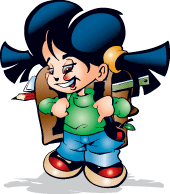 1)
 2) Найдите НОК чисел.
5 и 7;  8 и 4;  6 и 9;  12 и 18;  38 и 19;  24 и 36.   
3) Сложите дроби:
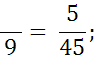 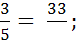 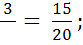 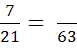 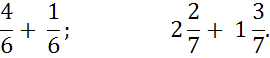 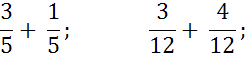 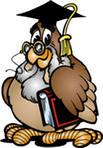 Задача № 1
Ребята съели половину пирога и еще один 
кусочек. Сколько (какую часть) пирога съели ребята? Задачу решим  с помощью круга.
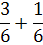 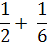 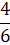 =
=
=
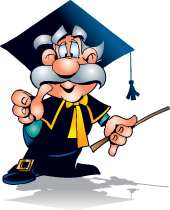 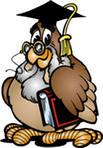 Задача № 2
Решаем с помощью прямоугольника, разбитого на равные части. Какая часть прямоугольника заштрихована.
1)                                             
  


2)                                  




3)
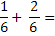 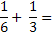 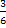 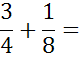 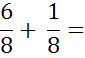 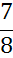 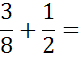 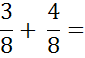 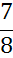 Решите:
а)                                               


б)
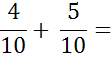 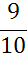 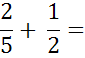 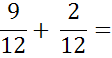 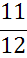 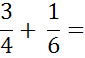 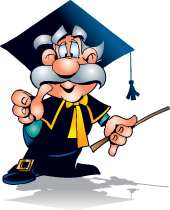 Решите:
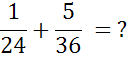 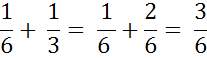 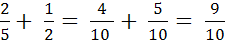 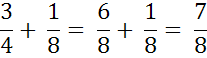 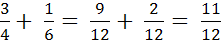 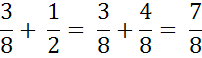 Таблица ответов.
Ответ: «Алгоритм».
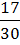 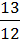 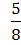 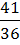 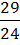 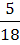 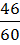 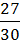 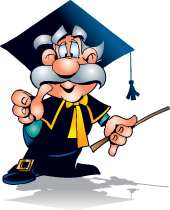 Чтобы сложить дроби с
разными знаменателями
надо:
1) Найти НОК знаменателей
2) Найти дополнительные
 множители к каждой дроби
3) Привести дроби к  одному (общему)
 знаменателю
Сложить дроби с одинаковыми знаменателями
СЕГОДНЯ НА УРОКЕ    Я…
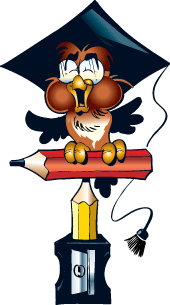 Понял                                                 Узнал





Удивился                                      Научился
26.1.11
Домашнее  задание:
№ 360(а, б, в), № 364.
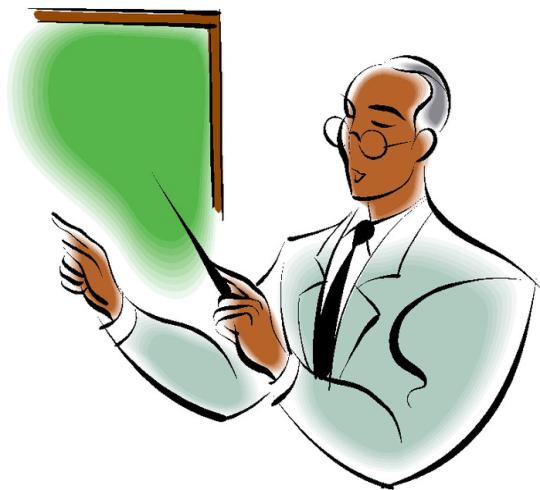 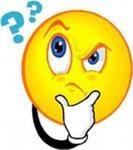